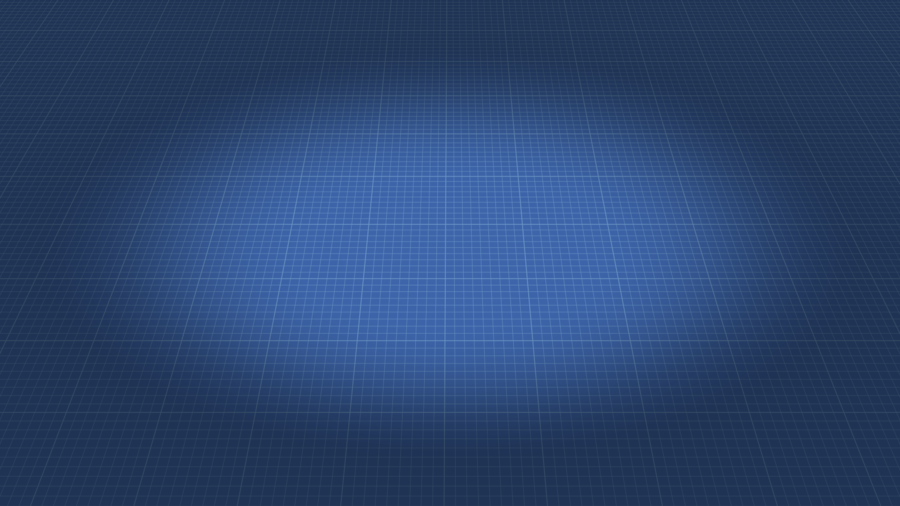 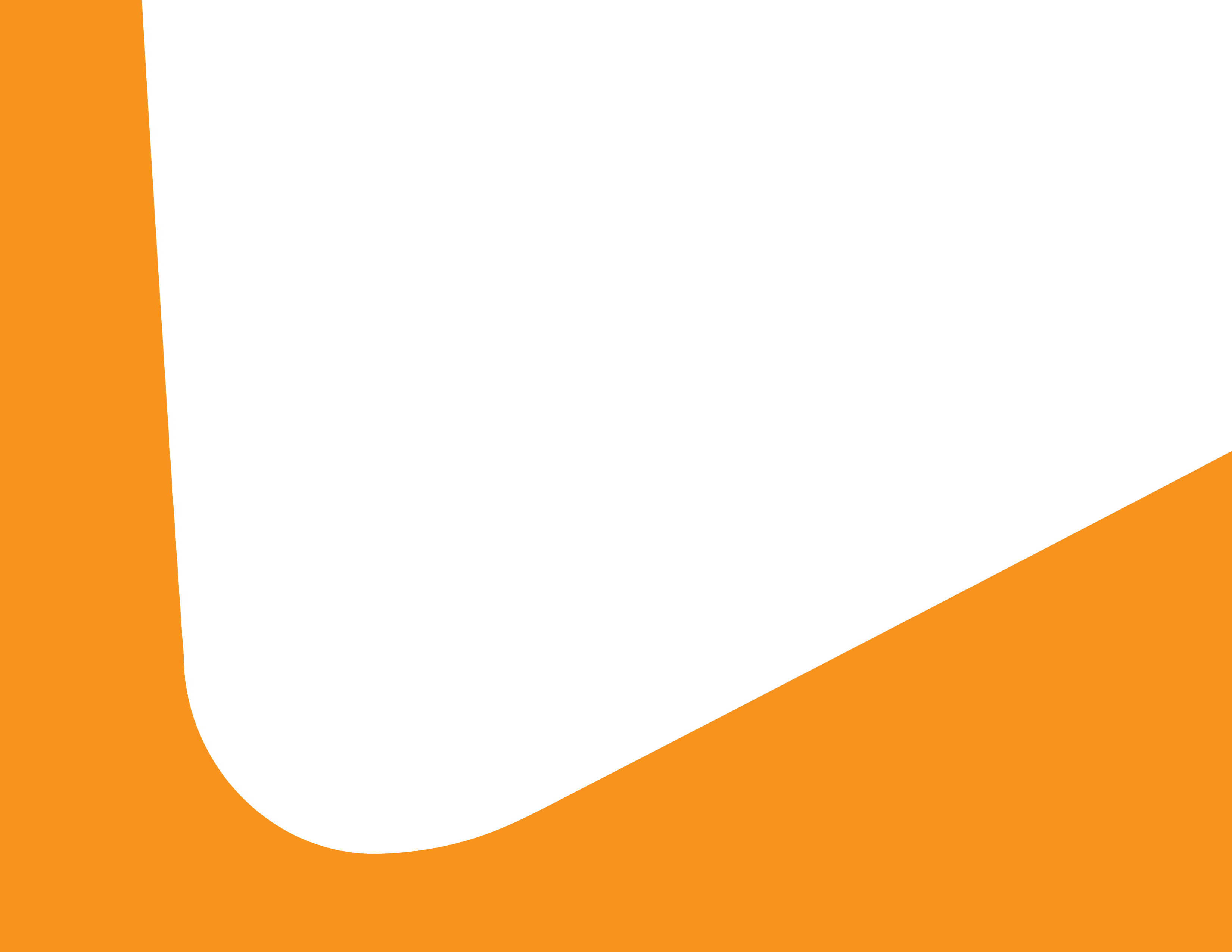 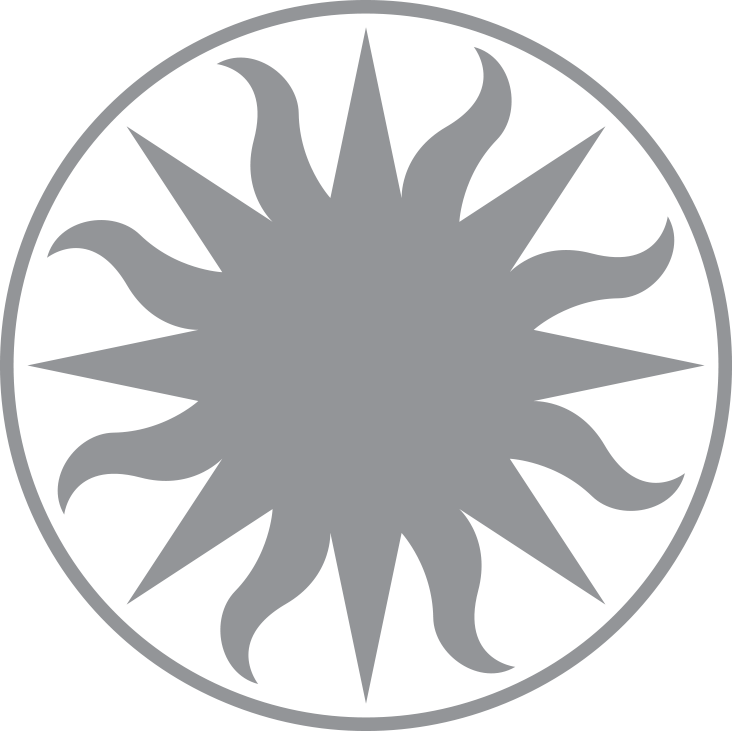 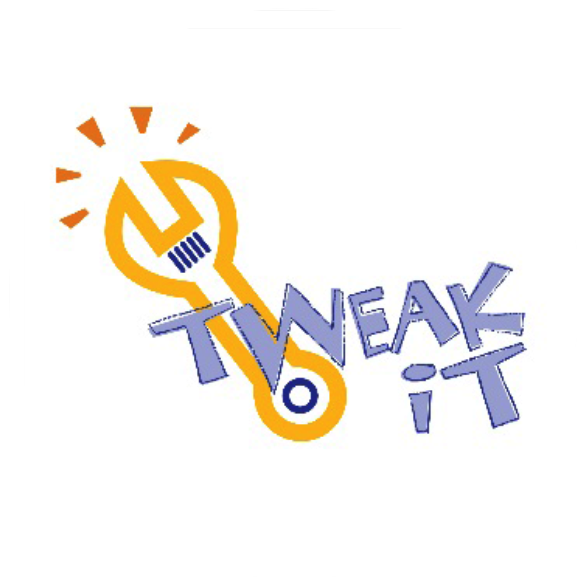 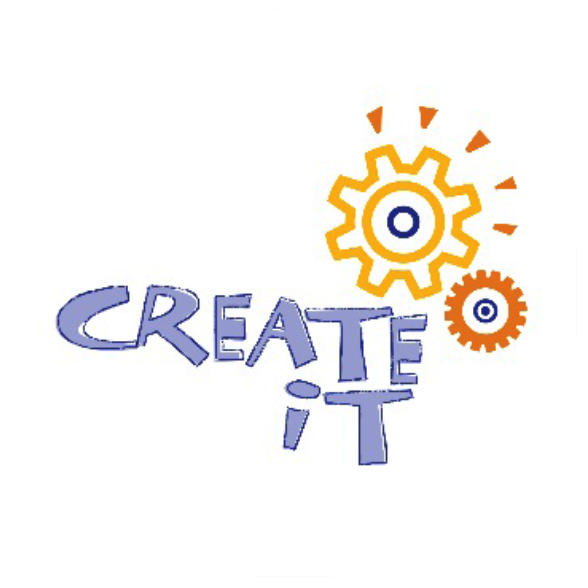 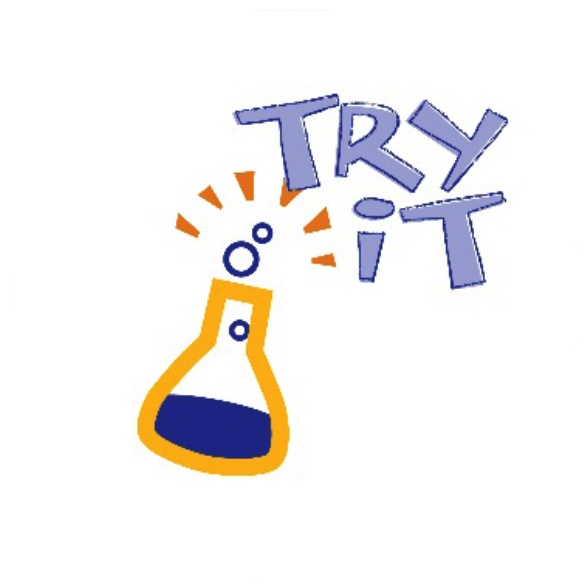 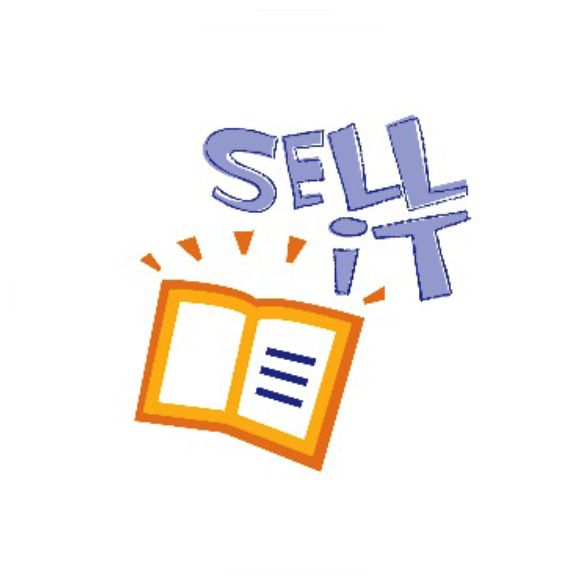 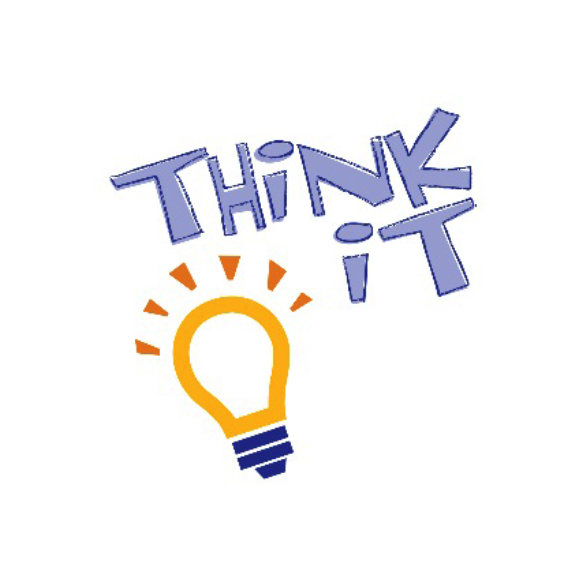 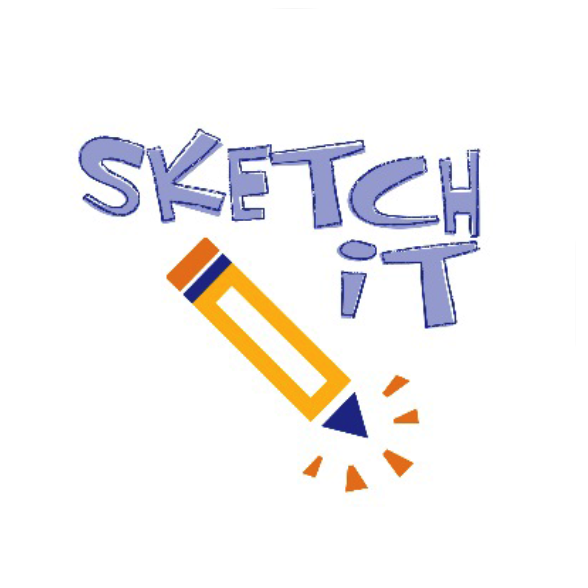 The Invention Process: Step 2

Explore It
Conducting Research
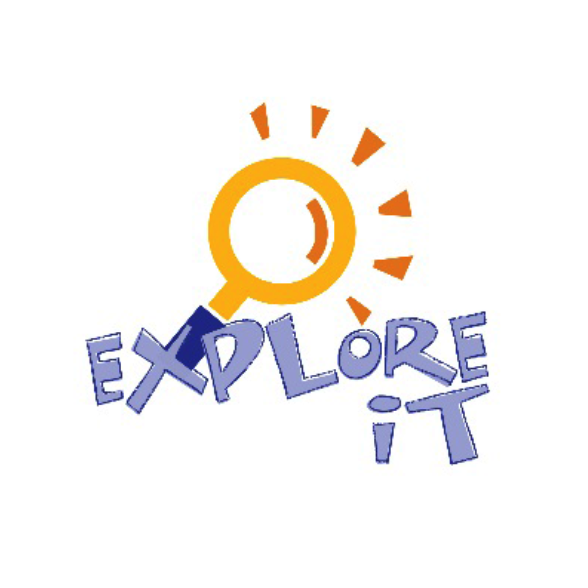 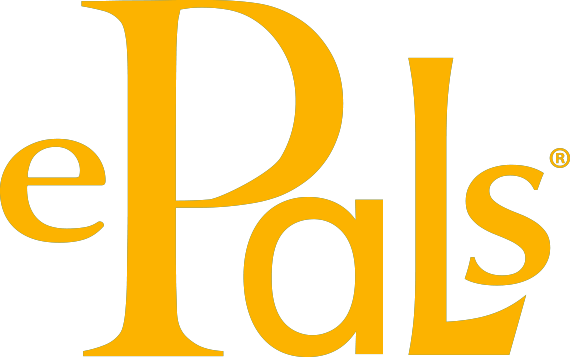 [Speaker Notes: Step 2: Explore It]
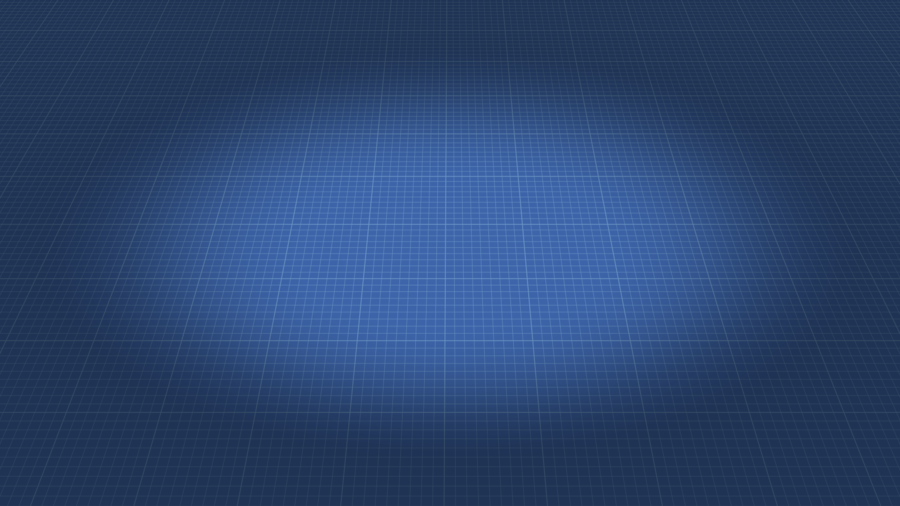 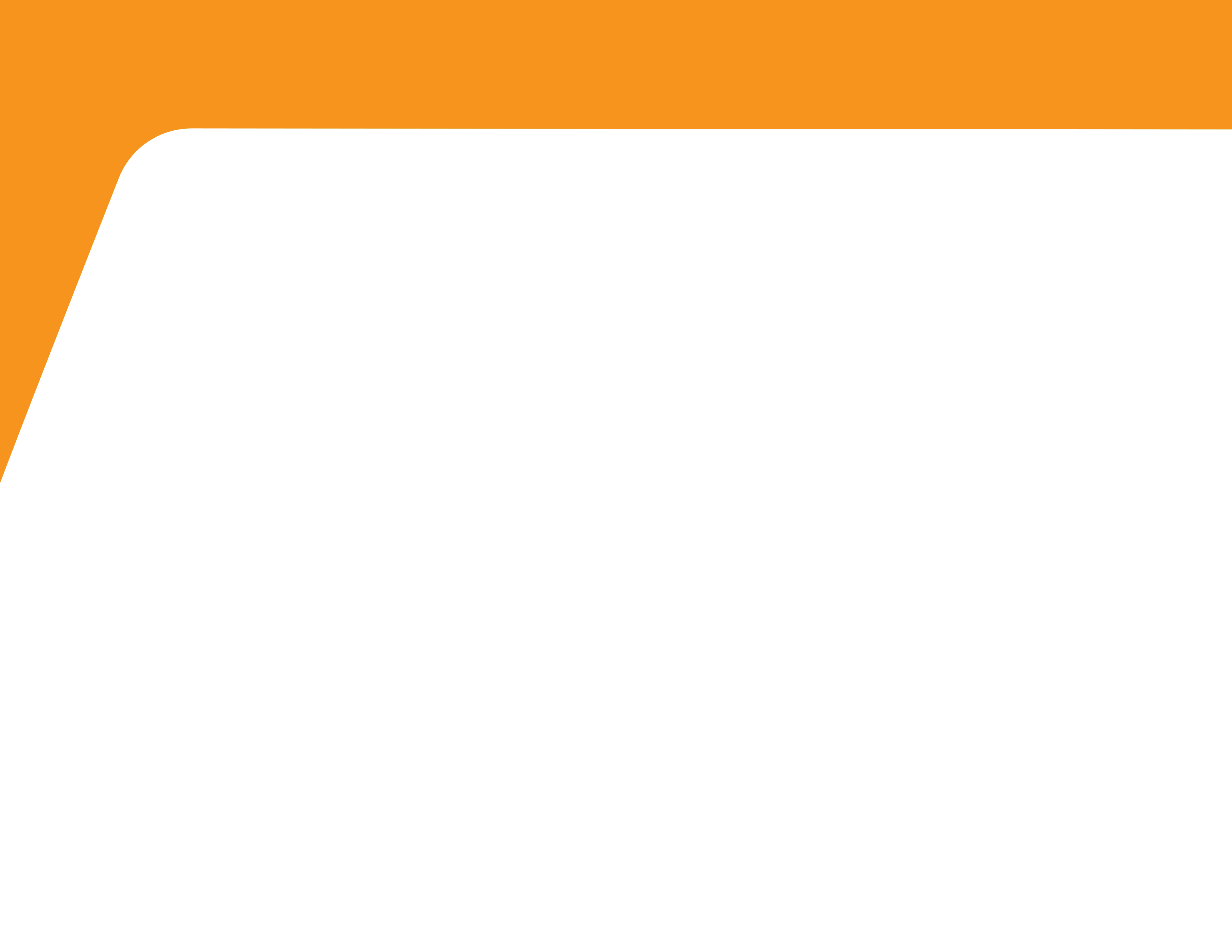 Step 2: Explore It
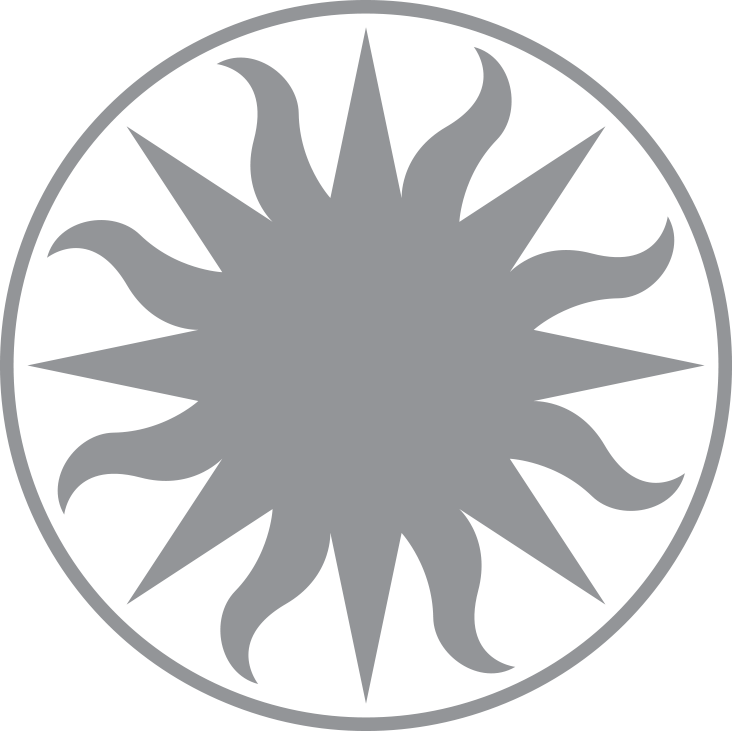 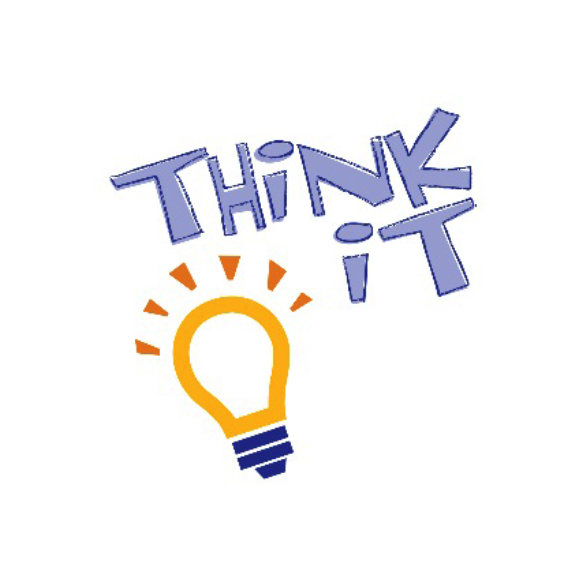 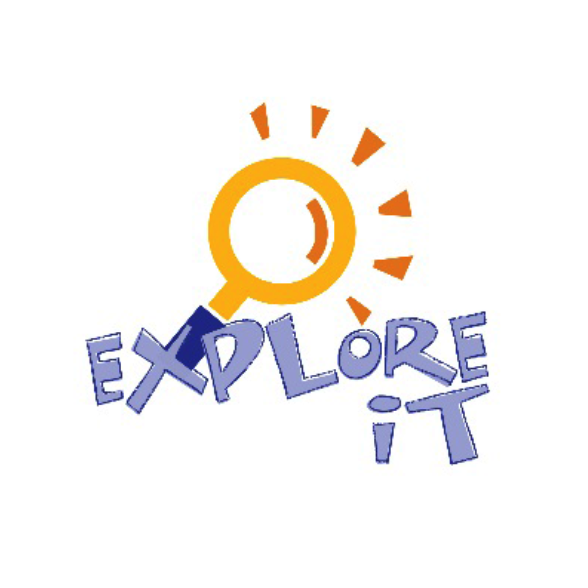 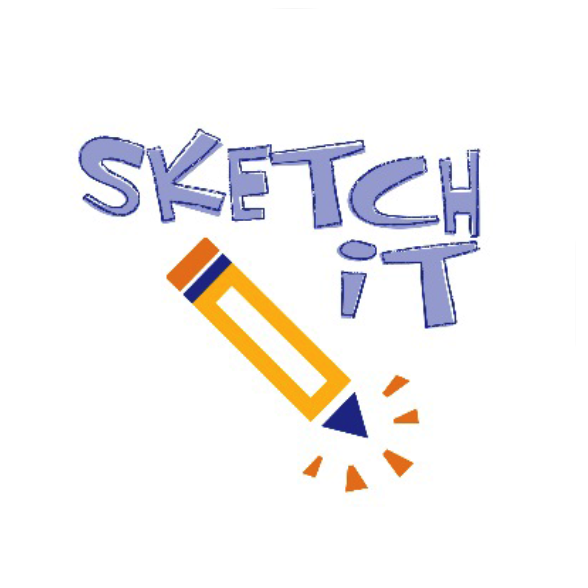 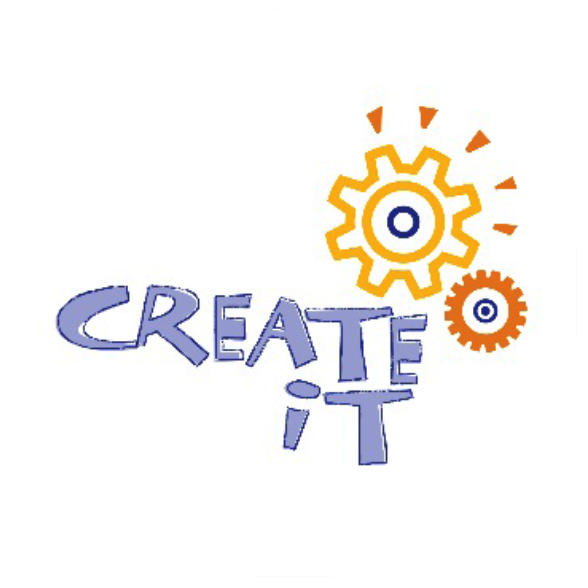 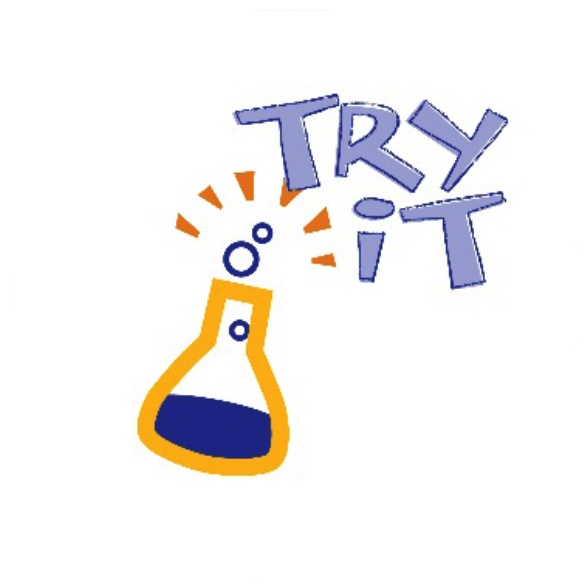 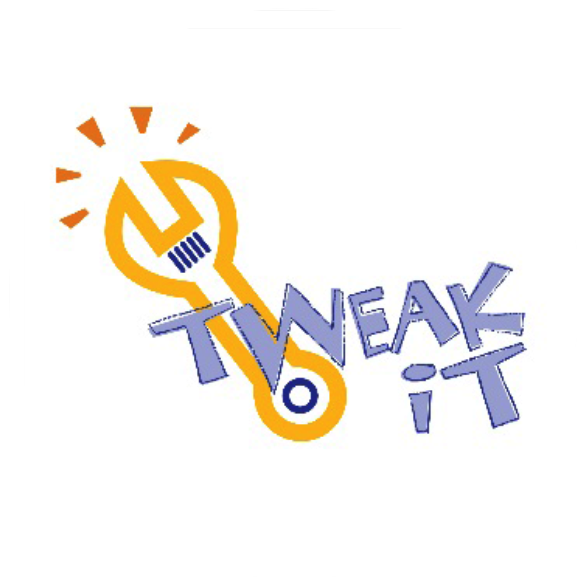 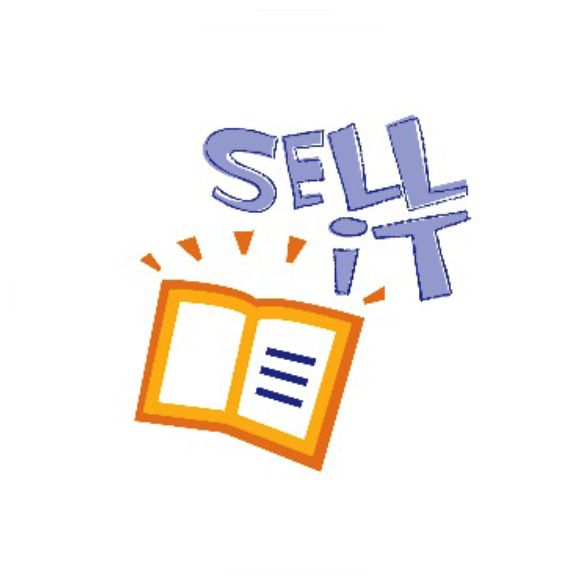 1
2
3
4
5
6
7
[Speaker Notes: In this lesson, you are going to learn how to complete the second step in the invention process, EXPLORE IT, by conducting research on the problem you identified in Step 1.]
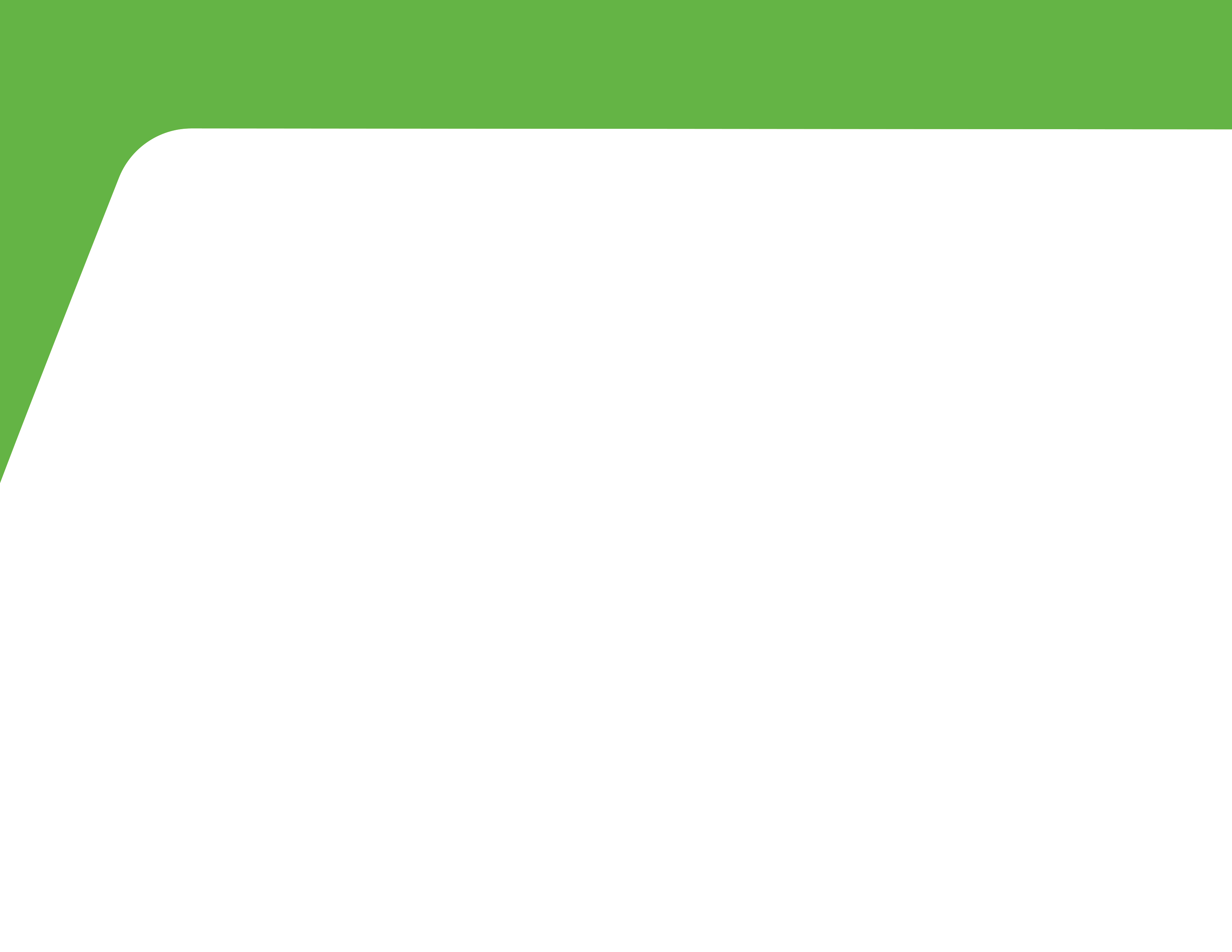 Research-Related Inventions
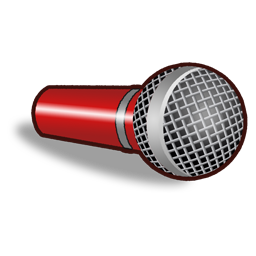 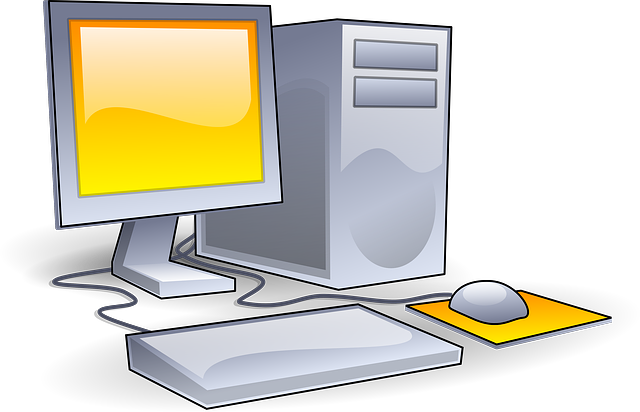 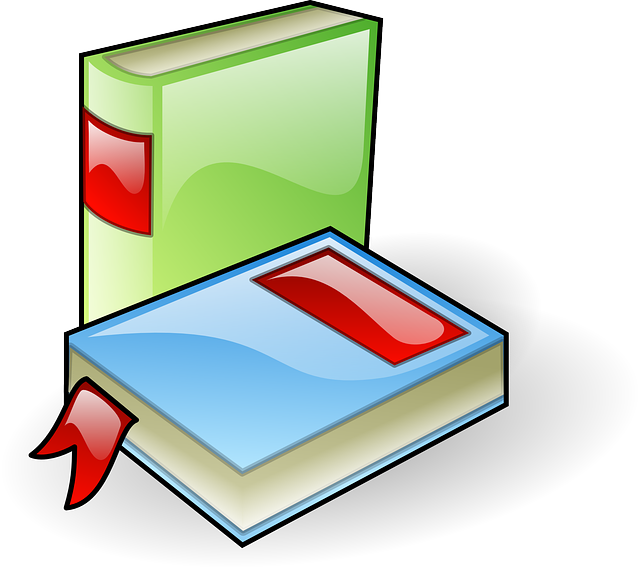 In past ePals Invent It Contests, students like you have conducted research in different ways:  
Reading books, magazines and newspaper articles about the problem and related inventions
Using online resources to research products related to the problem
Interviewing experts or people experiencing the problem
[Speaker Notes: When you invent, you come up with a new and unique way to solve a problem.  Inventors must do research to see what similar inventions already exist or have been tried before, and what other inventors are doing now to address the problem they’ve identified.  They learn from what others have already tried, and they make sure that their solutions are new or improvements of past solutions.
 
In past ePals Invent It Contests, students like you have conducted research in different ways:  
Reading books, magazines and newspaper articles about the problem and related inventions
Using online resources to research products related to the problem
Interviewing experts or people experiencing the problem]
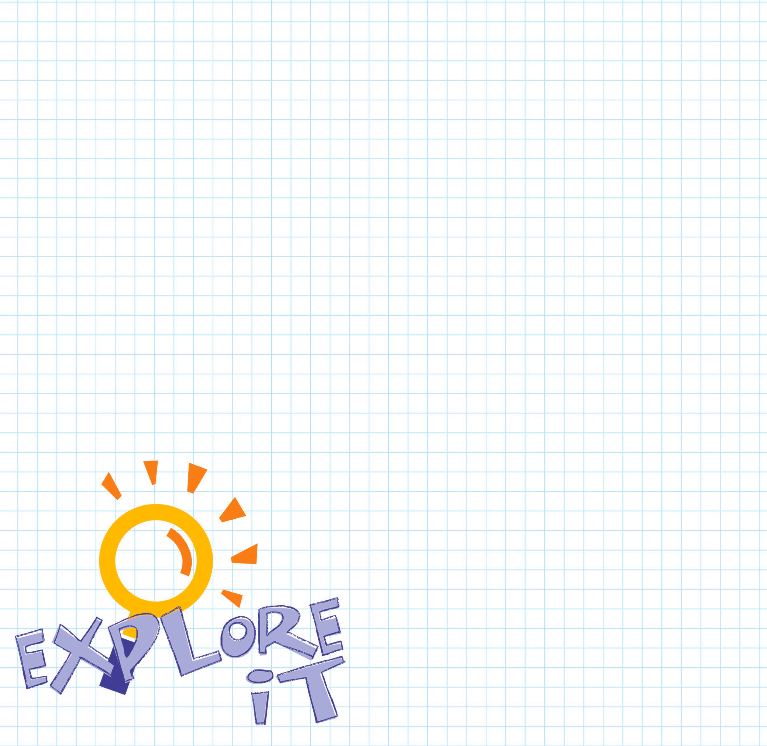 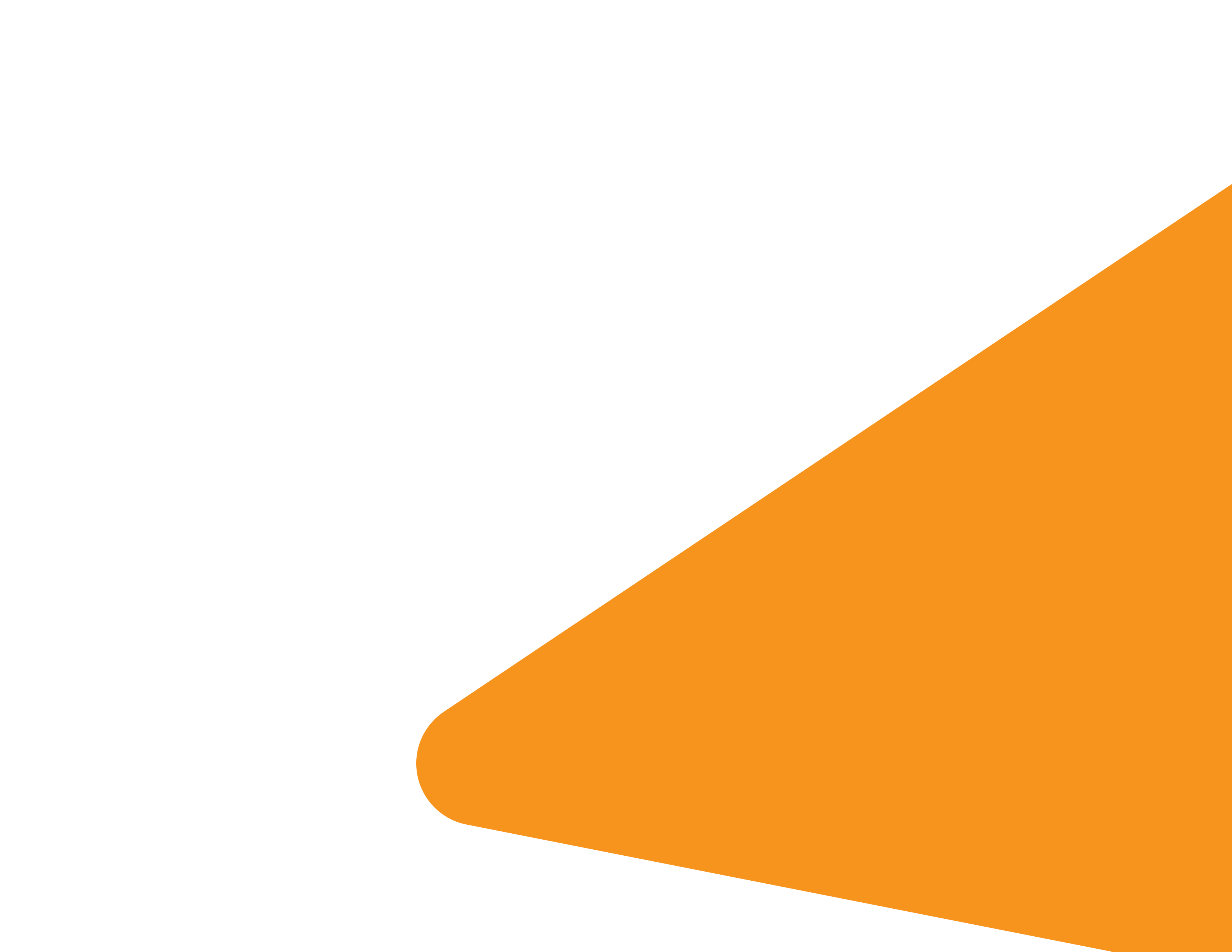 Where, when and why does the problem happen? 
 
Who needs help?  

What has already been done to help with the problem? 
 
Are there already products to solve this problem?

What parts of past solutions worked and why?
  
What parts of past solutions didn’t work and why?
List Your Questions
[Speaker Notes: You are now ready to become an inventor yourself and conduct research. Grab your Inventor’s Notebook and get ready to take notes!  For every source you use, record the name of the source and what you found out.  
 
Begin by listing research questions… questions that target exactly what you want to find out. Here are some examples:
Where, when and why does the problem happen?  
Who needs help?  
What has already been done or invented to help with the problem?  
What parts of past solutions worked and why?  
What parts of past solutions didn’t work and why?

Always think: What helps me define the important elements of my invention?

The information you gather about the problem and past attempts at solving the problem will give you ideas for your own invention!  List the ideas you have in your notebook!
 
If you find that there is already an invention that solves the problem in a way you think you can’t improve on, it’s ok to go back to the Think It stage and identify a new problem to solve!]
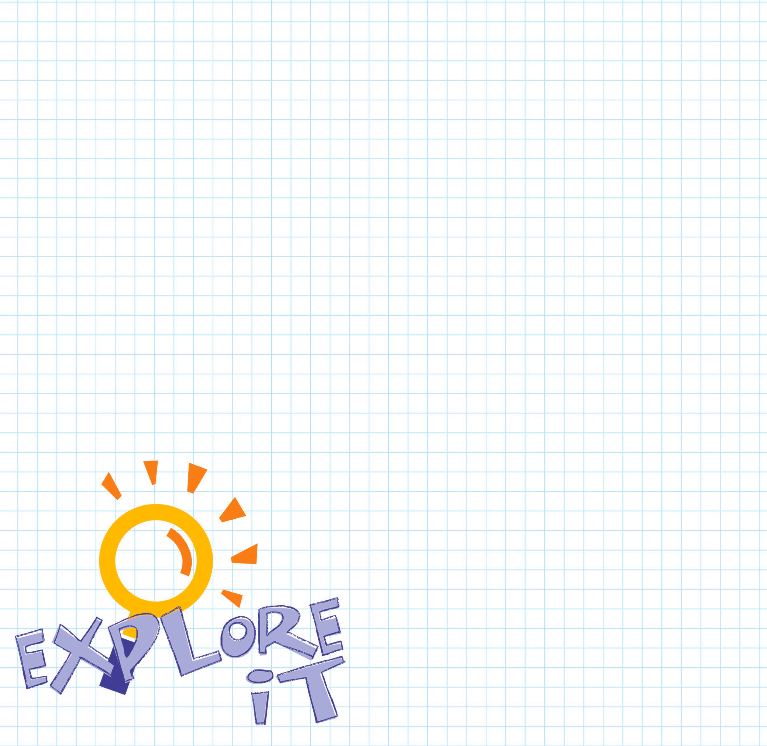 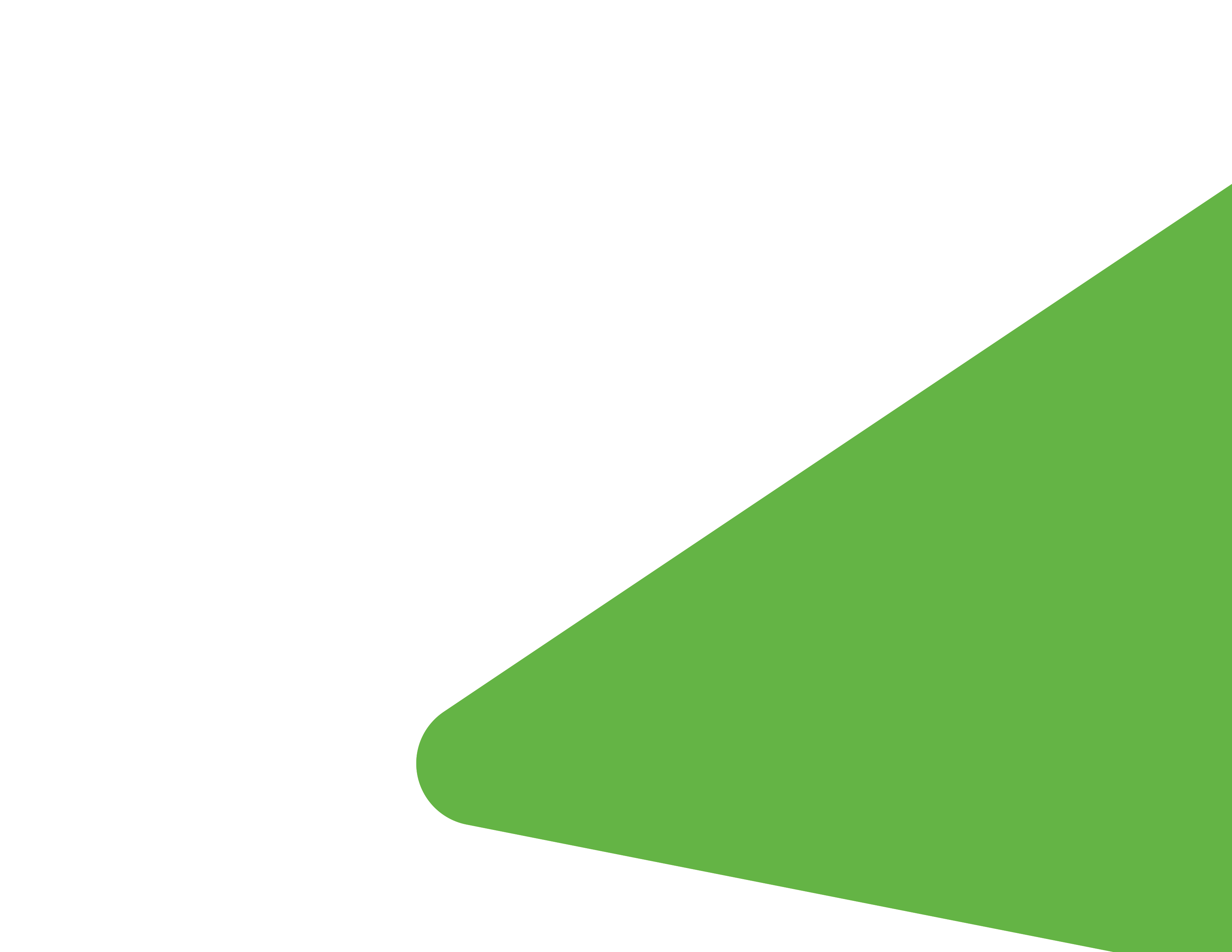 Tips
Use an advanced search engine like Google

limit your results to just .org (mostly non-profit),    .edu (educational institutions), or.gov (government) websites 

Look at the bibliographies/references on sources you found
Find Reliable 
Online Resources
[Speaker Notes: Begin right now by starting a section in your Inventor’s Notebook titled Explore It!  Then, list your research questions and identify some reliable sources to gather information.  
 
Need help finding reliable online sources?
Use an advanced search engine like Google, type in the problem you are researching and then limit your results to just .org (non-profit), .edu (educational institutions), or.gov (government) websites. These sites are almost always deendable.
Look at the bibliographies/references on sources you found helpful to lead you to more sources.

Take notes! Your notes will help you you prepare your entry for submission.  Judges will see that you checked multiple sources and that your research helped you form the idea for your invention!]
That’s the 2nd Step in the Invention Process.
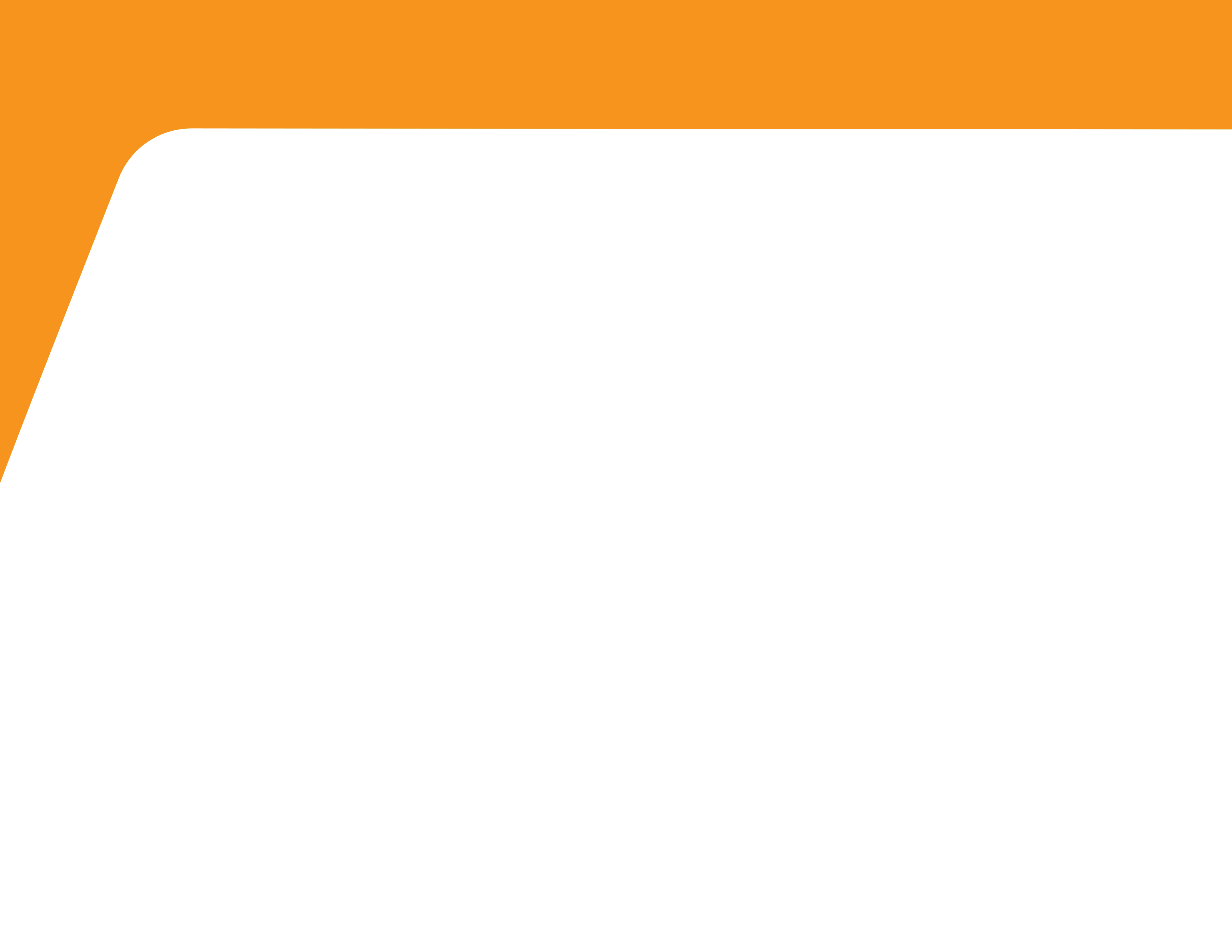 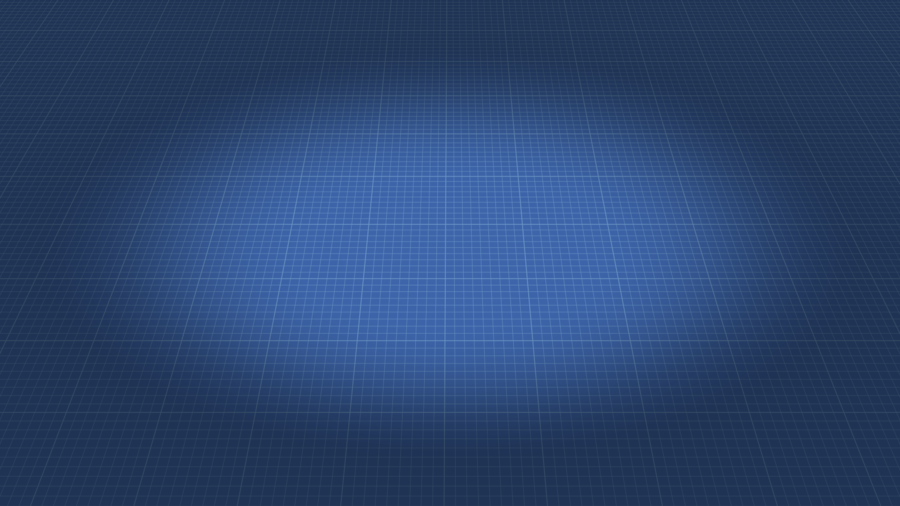 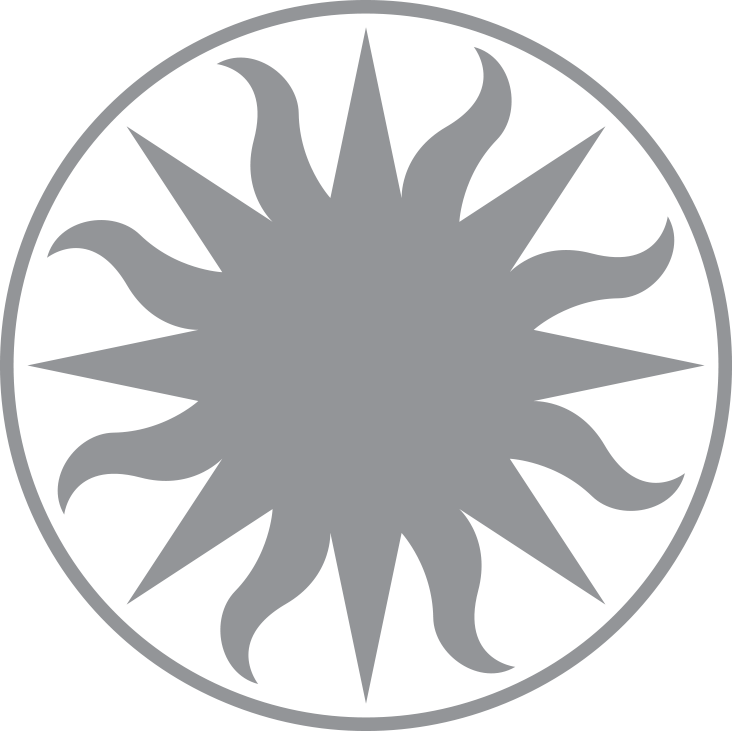 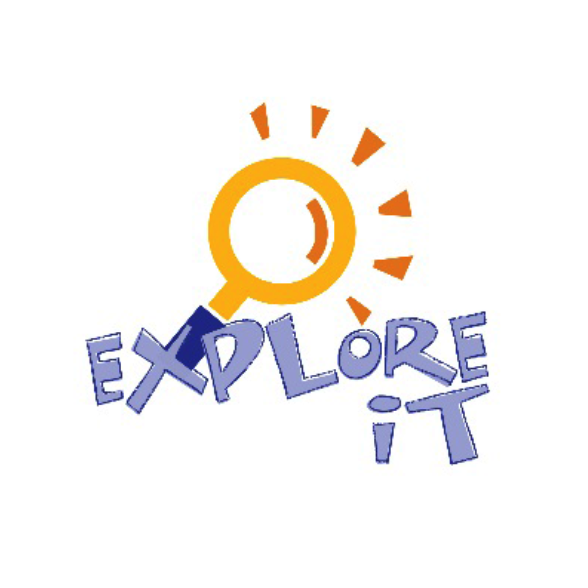 Can’t wait to see your Research!
[Speaker Notes: Now you know how to complete Step 2 of the invention process, EXPLORE IT, by generating a list of research questions and finding information that helps you understand what you can create to solve the problem in a new, unique way!]